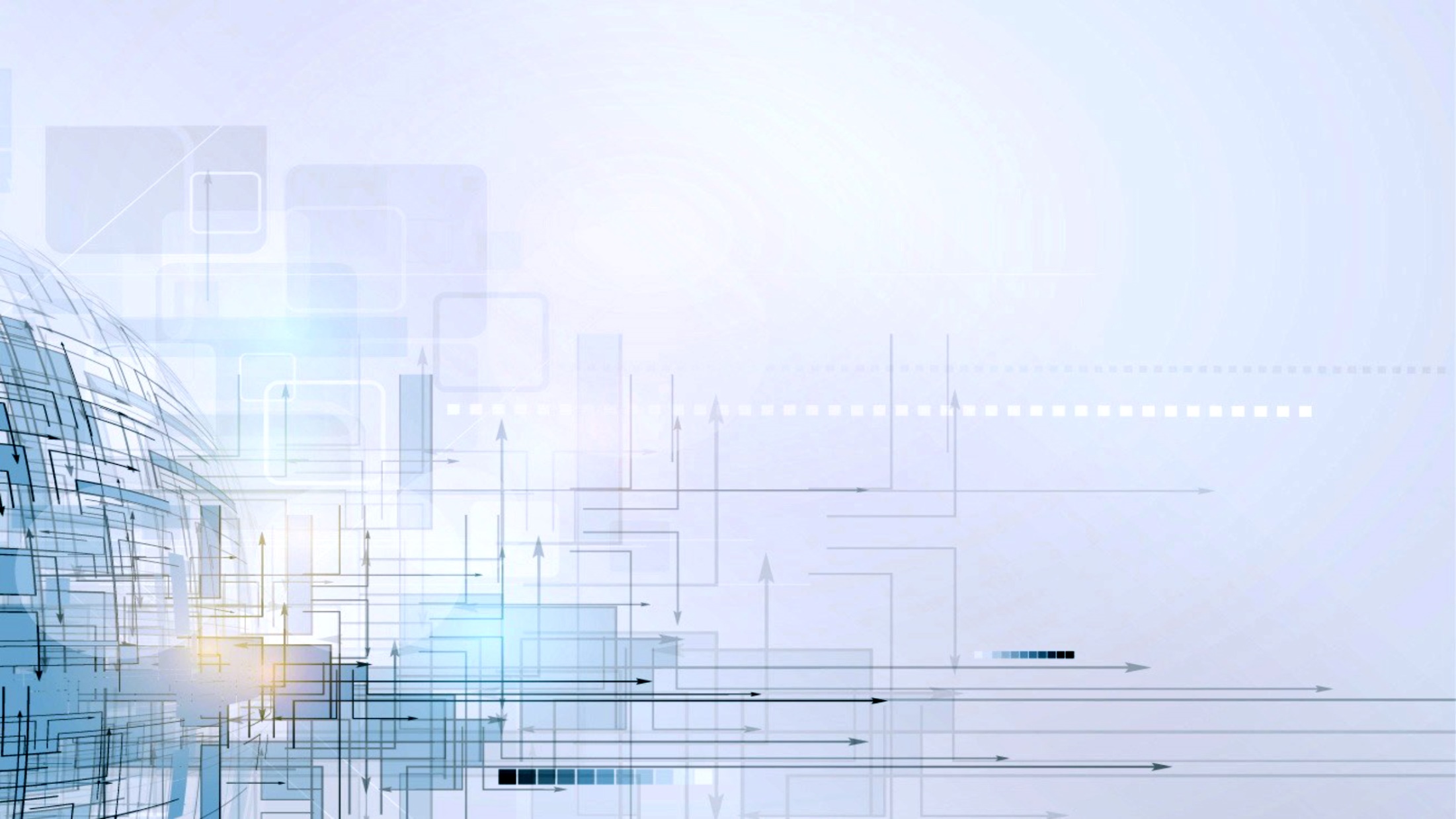 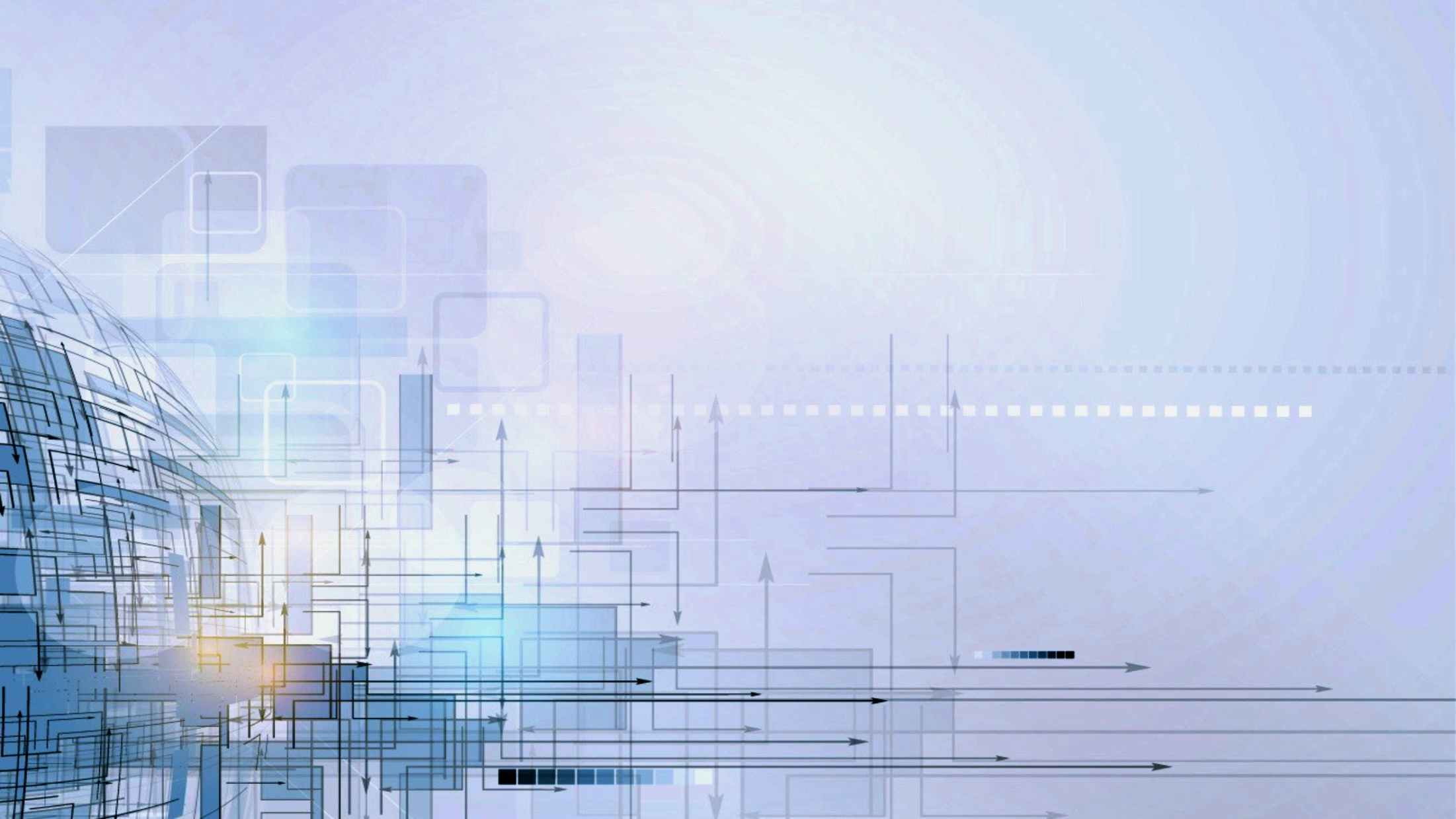 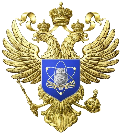 ПРОГРАММЫ СОДЕЙСТВИЯЗАНЯТОСТИ СТУДЕНТОВ
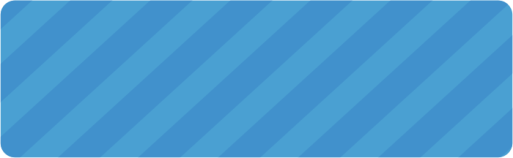 ФИНАНСИРОВАНИЕ НА ОСНОВАНИИ ПРОГРАММЫ СОДЕЙСТВИЯ ЗАНЯТОСТИ СТУДЕНТОВ В РЕГИОНЕ
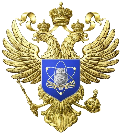 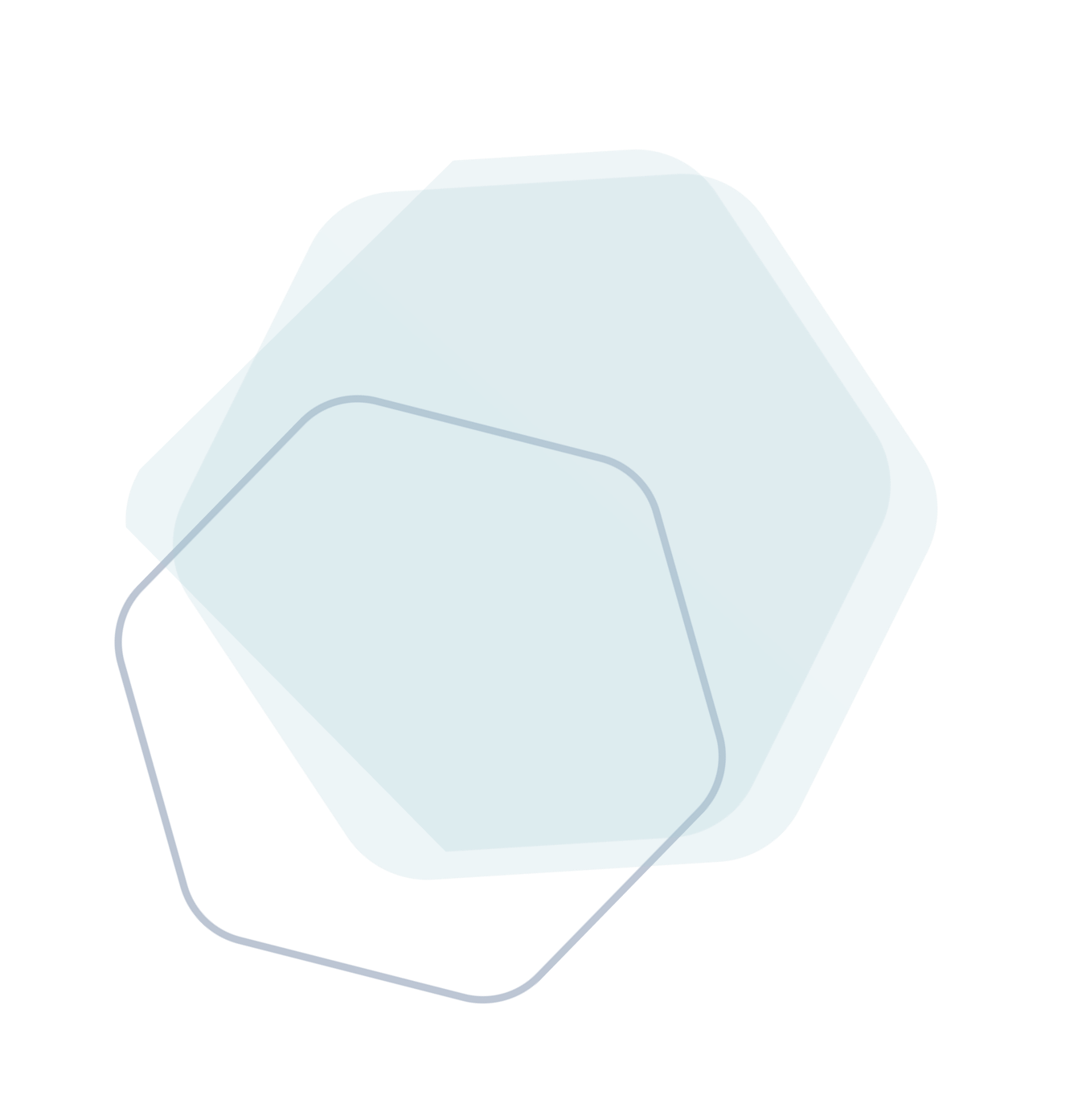 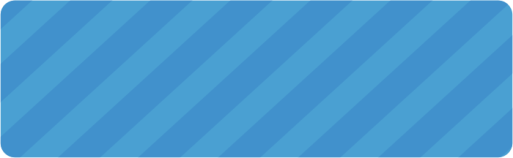 ЗАНЯТОСТЬ СТУДЕНТОВ В ИНТЕРЕСАХ СОЦИАЛЬНОГО РАЗВИТИЯ СУБЪЕКТА РФ:
- работа с отдельными группами населения в условиях противодействия распространению коронавирусной инфекции (социальное волонтерство, психологическая поддержка, работа с социально незащищенными группами населения и др.);
- развитие цифровой грамотности населения, в том числе по использованию цифровых технологий дистанционного обучения (включая работу с учителями школ, родителями и учениками);
- реализация образовательных программ для населения (курсы иностранного языка, подготовка по предметам, иные образовательные направления);
- иные направления занятости.
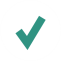 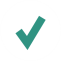 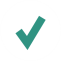 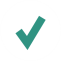 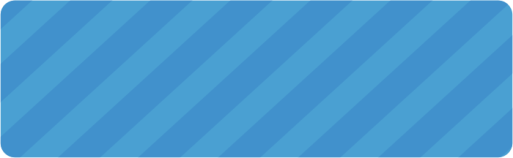 ЗАНЯТОСТЬ СТУДЕНТОВ В ИНТЕРЕСАХ ВУЗА
- выполнение работ, не связанных непосредственно с выполнением государственного задания на оказание государственных услуг (выполнение работ).
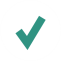 [Speaker Notes: Изм 6 дек]
НОВЫЕ НАПРАВЛЕНИЯ
Расширение прав регионов в сфере науки и образования
ОБРАЗОВАНИЕ ЗАВТРА
ЦЕЛЕВАЯ АУДИТОРИЯ И НАПРАВЛЕНИЯ РАСХОДОВ
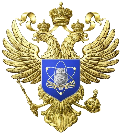 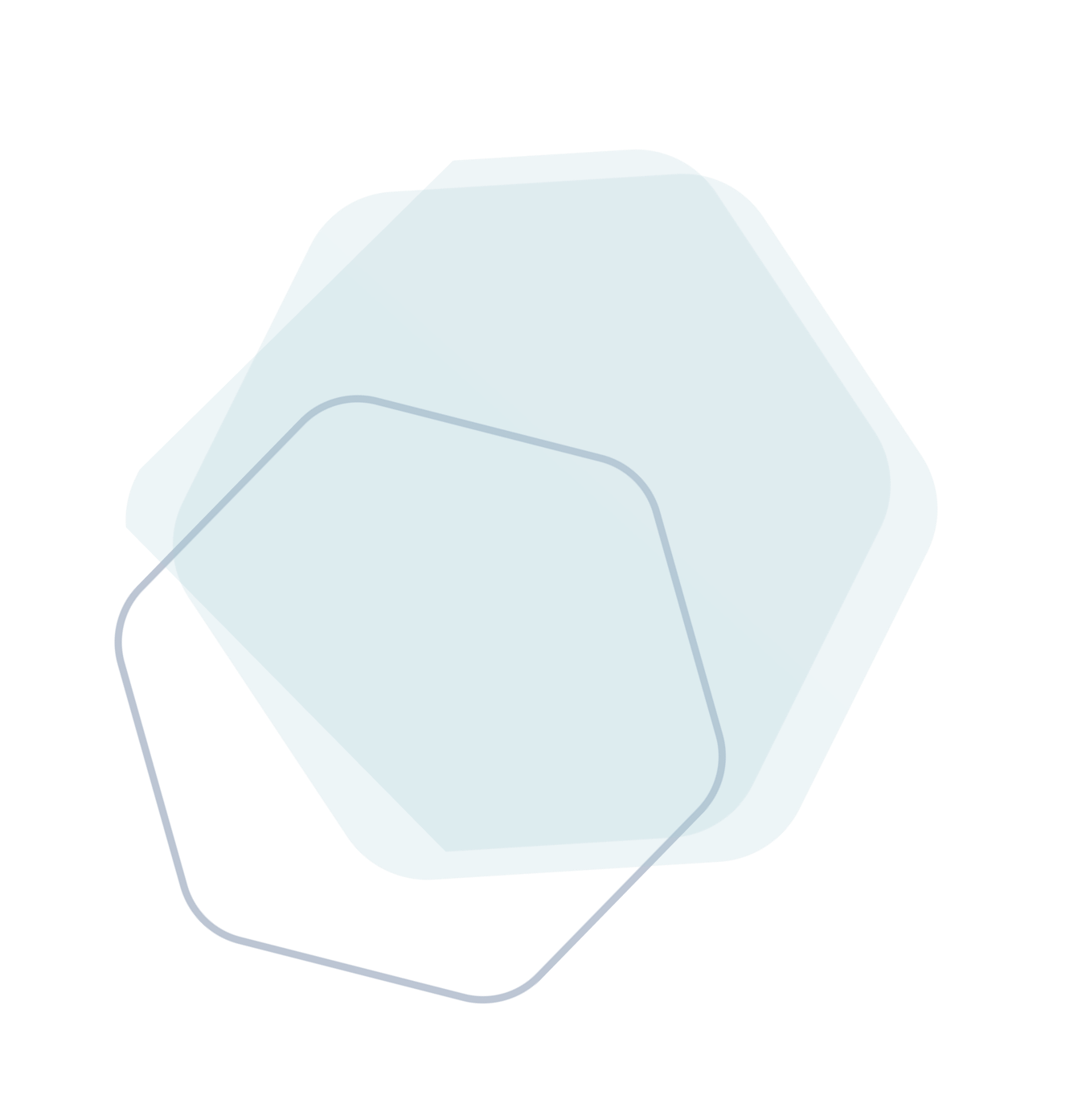 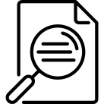 ЦЕЛЕВАЯ ГРУППА НАСЕЛЕНИЯ
студенты очной формы обучения вузов субъектов РФ
(не ограничиваясь студентами вуза-инициатора программы)
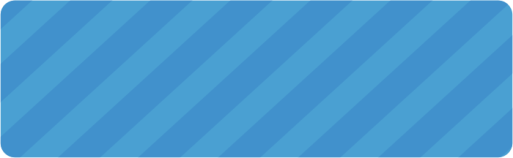 НАПРАВЛЕНИЯ РАСХОДОВ, НА КОТОРЫЕ НАПРАВЛЯЮТСЯ СРЕДСТВА СУБСИДИИ НА РЕАЛИЗАЦИЮ ПРОГРАММ:
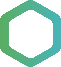 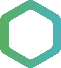 - заработная плата и начисления на выплаты по оплате труда
- выплаты по договорам гражданско-правового характера
!
Указанные расходы могут быть произведены только в отношении лиц, являющихся студентами очной формы обучения в вузах субъекта РФ, в том числе не являющихся студентами вуза-получателя субсидии
[Speaker Notes: Изм 6 дек]
НОВЫЕ НАПРАВЛЕНИЯ
Расширение прав регионов в сфере науки и образования
ОСНОВНЫЕ ПРИНЦИПЫ ФИНАНСИРОВАНИЯ
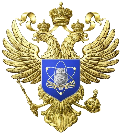 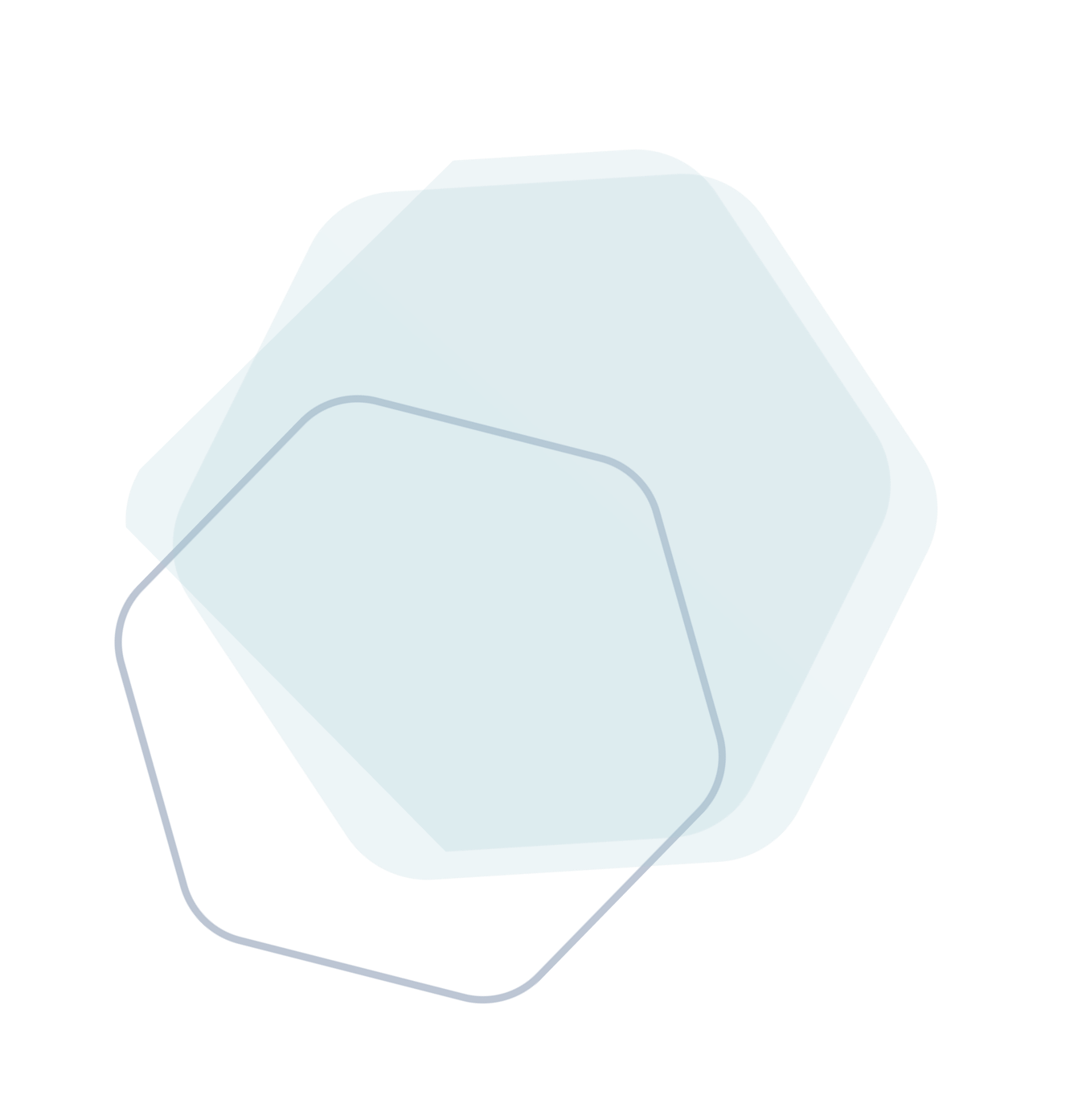 ОГРАНИЧЕНИЯ НА ВЫПЛАТЫ СТУДЕНТАМ ЗА СЧЕТ СРЕДСТВ СУБСИДИИ:
- не более 1 прожиточного минимума в субъекте в месяц
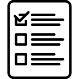 ОСНОВАНИЯ И ПРИНЦИПЫ ФИНАНСИРОВАНИЯ:
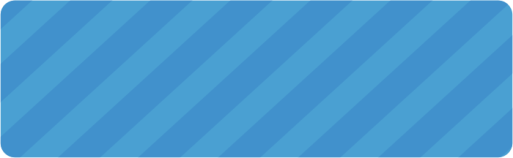 ФИНАНСИРОВАНИЕ – СУБСИДИЯ НА ИНЫЕ ЦЕЛИ
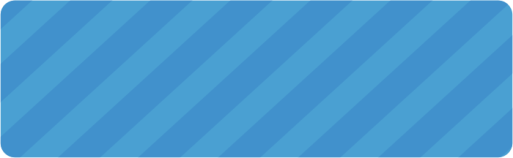 ПРИНЦИП ОТБОРА И ОСНОВАНИЯ ДЛЯ ФОРМИРОВАНИЯ:
- на основании инициатив вузов
- программа содействия занятости студентов с основными направления работы и целевыми показателями количества занятых студентов по направлениям;
- общий объем финансирования – не более 5% от объема ГЗ вуза;
- продолжительность программы – до августа 2020 года (включительно);
- расчет объема финансирования – исходя из количества студентов, занятость которых запланирована в рамках реализации программы (но не боле 1 прожиточного минимума в субъекте в месяц на 1 студента).
[Speaker Notes: Изм 6 дек]
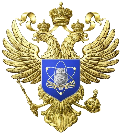 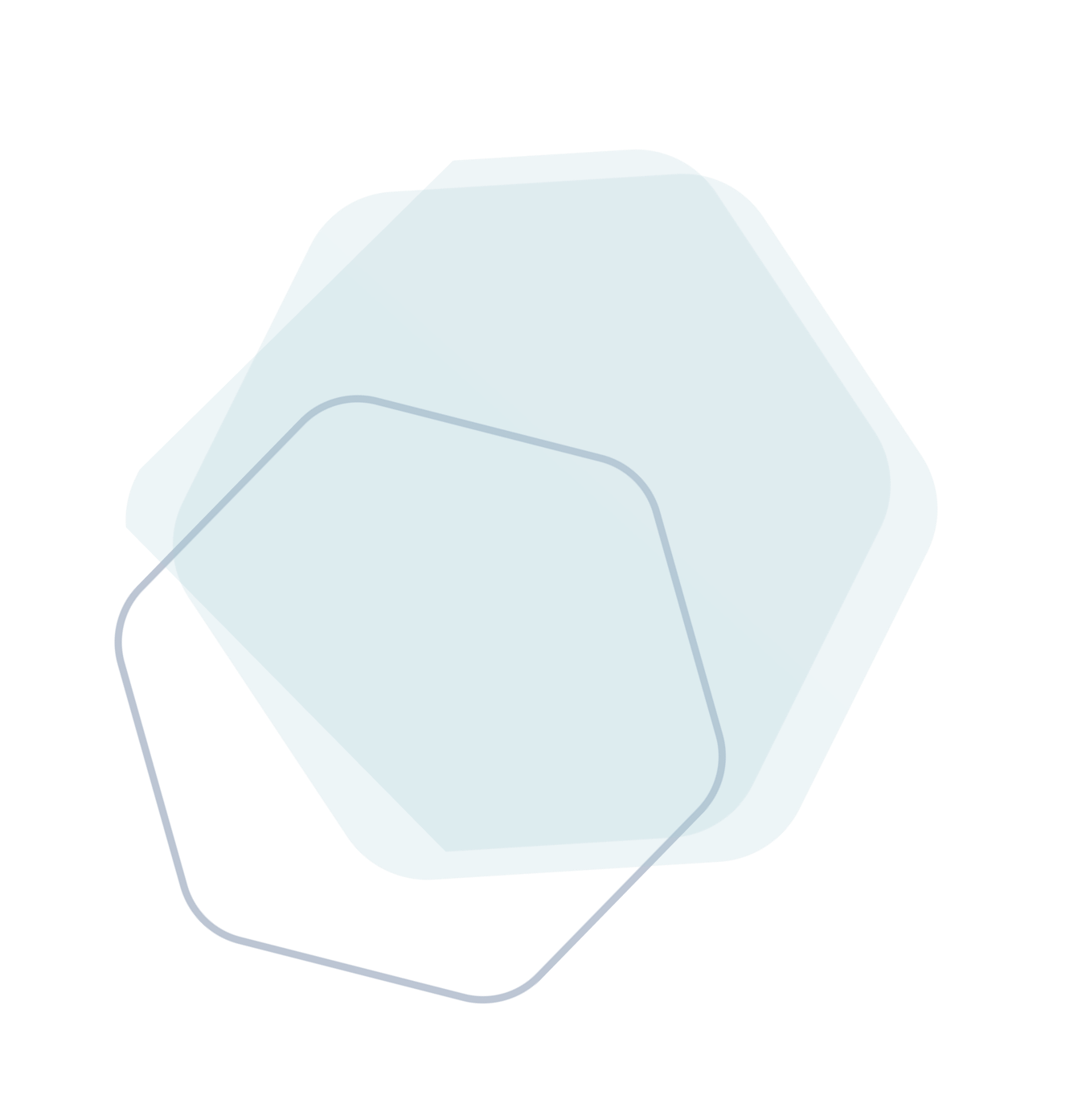 СПАСИБО ЗА ВНИМАНИЕ!